ESCUELA PEDRO ANTONIO TEJOS – PELLINES DOSEDUCADORA DE PÁRVULOS : VERÓNICA RODRÍGUEZ R. PRE KINDER Y KINDER.
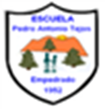 SEGMENTACIÓN SILÁBICA 2
Categoría Semántica: FRUTAS
NÚCLEO : LENGUAJE VERBAL
OA 3
¿QUÉ ES LA SEGMENTACIÓN SILÁBICA?
Vamos a jugar con las sílabas de las palabras.
Cada sílaba, es un trocito de la palabra. 

Golpea con tus manos, cada golpe es una sílaba, cuenta cada golpecito y sabrás de cuantas sílabas se compone una palabra.

Ej: CO   -  RO  -   NA
Tiene 3 sílabas
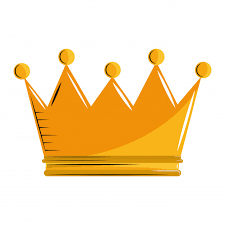 1
2
3
PERA
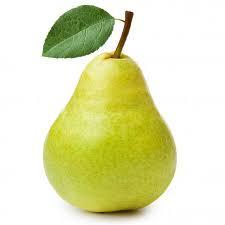 PE
RA
Recuerda ir pinchando para que aparezca cada sílaba.
UVA
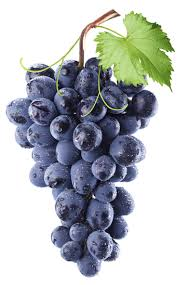 U
VA
Recuerda ir pinchando para que aparezca cada sílaba
PIÑA
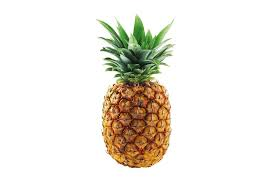 ÑA
PI
Recuerda ir pinchando para que aparezca cada sólaba
MELÓN
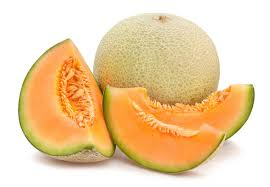 ME
LÓN
Recuerda ir pinchando para que aparezca cada sílaba
KIWI
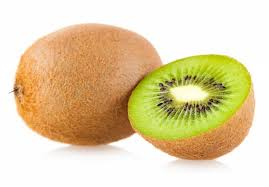 KI
WI
Recuerda ir pinchando para que aparezca cada sílaba
MANZANA
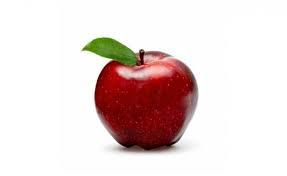 MAN
NA
ZA
Recuerda ir pinchando para que aparezca cada sílaba
NARANJA
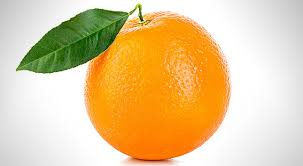 JA
RAN
NA
Recuerda ir pinchando para que aparezca cada sílaba
FRUTILLA
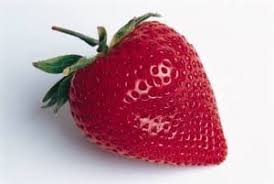 FRU
TI
LLA
Recuerda ir pinchando para que aparezca cada sílaba
PLÁTANO
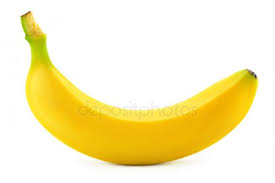 PLA
TA
NO
Recuerda ir pinchando para que aparezca cada sílaba